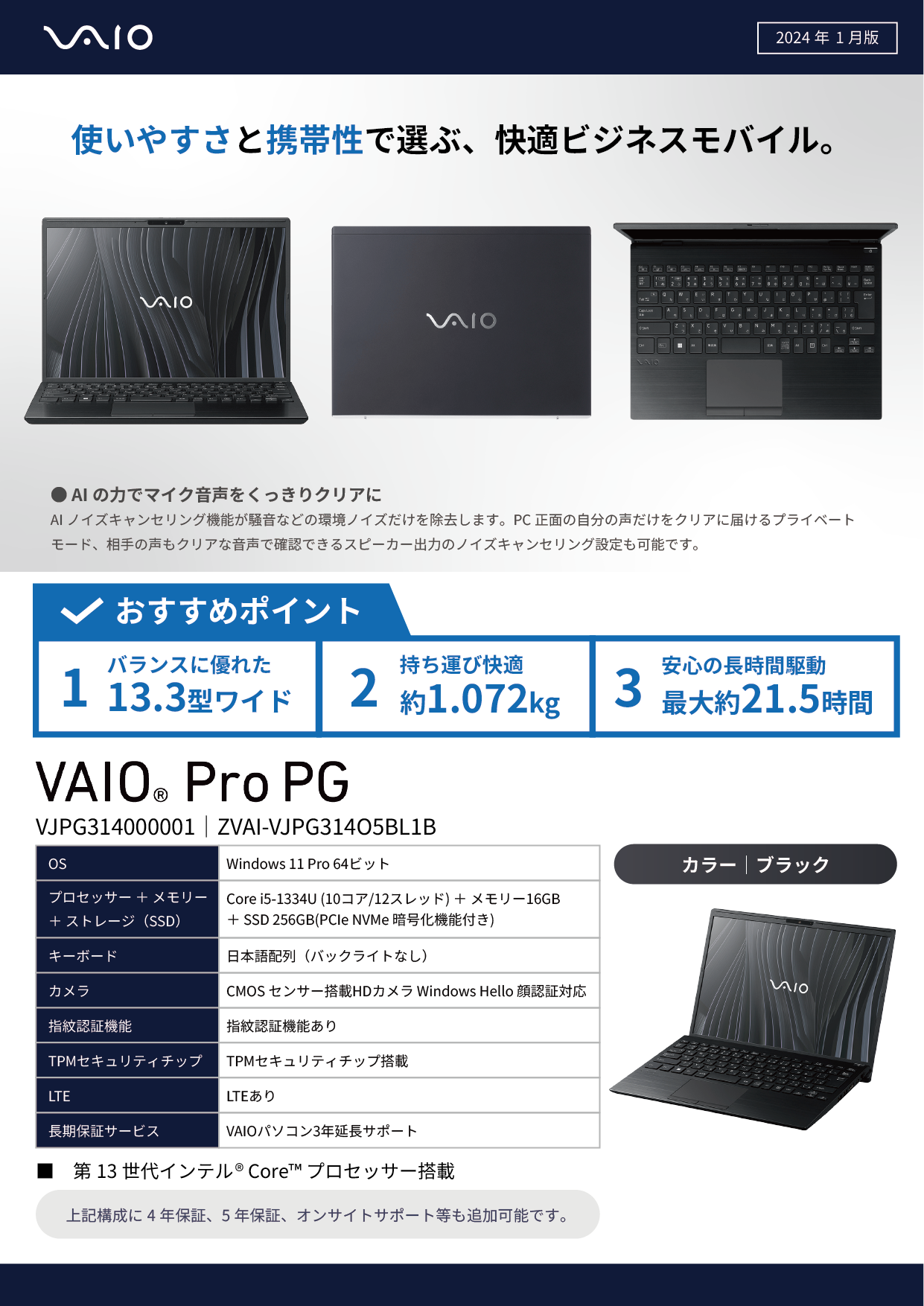 税込 000,000円
（税抜｜000,000円）
価格記入用
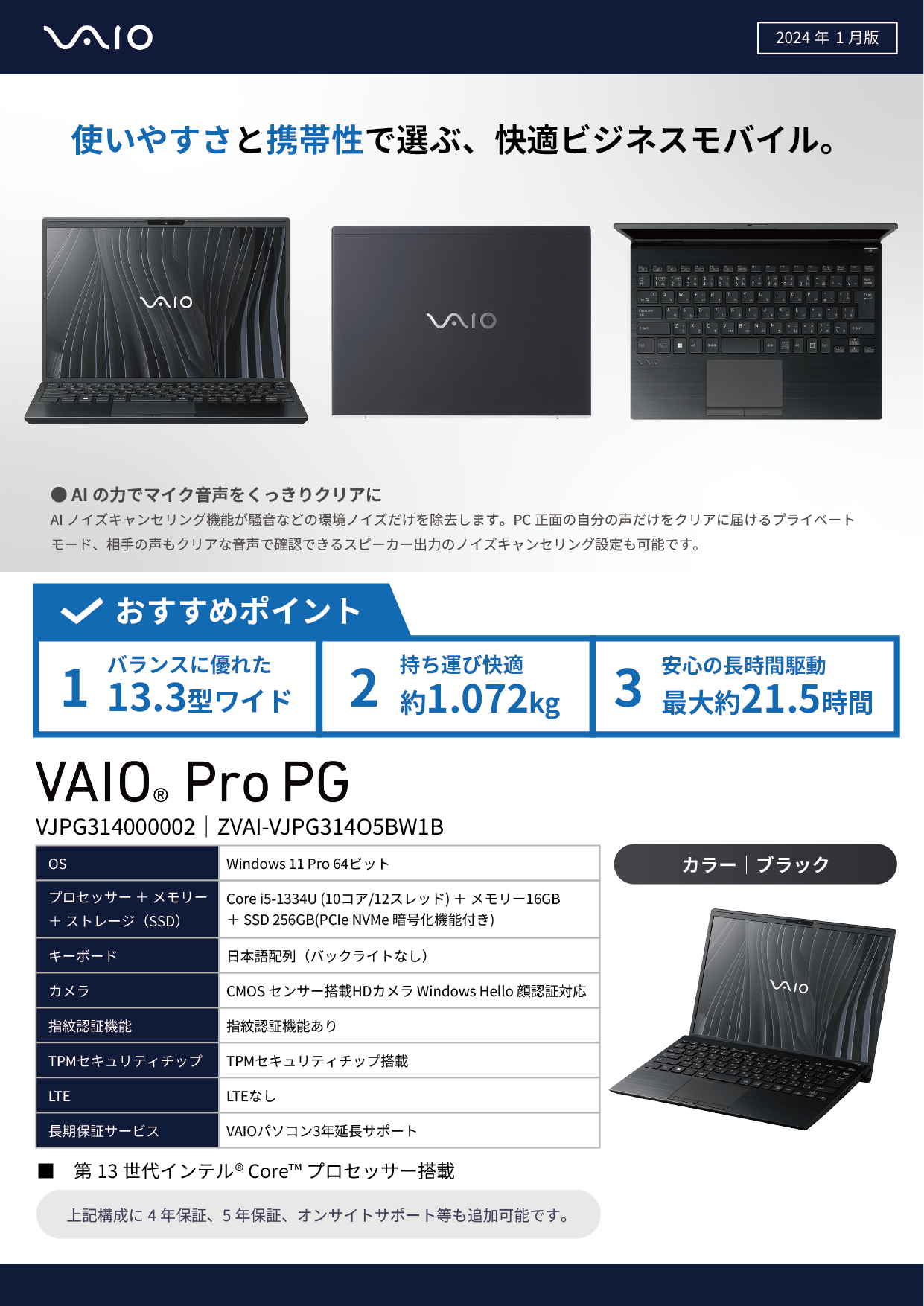 税込 000,000円
（税抜｜000,000円）
価格記入用